Педагогічне вигорання, як психологічний феномен
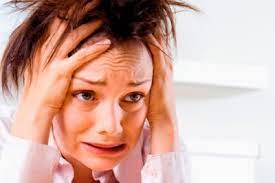 «інформаційний невроз»
«ерозія людської душі»
 «хвороба нашого часу»
«Чума XXI століття»
 «інфаркт душі»
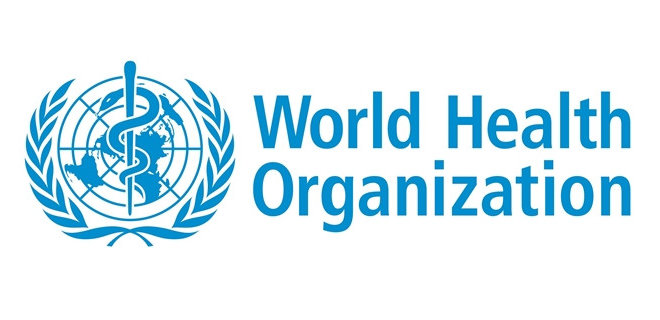 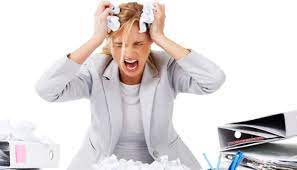 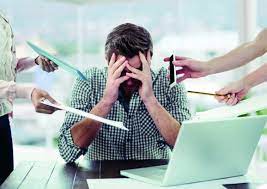 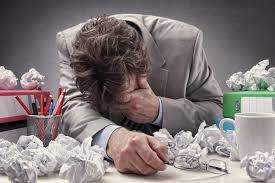 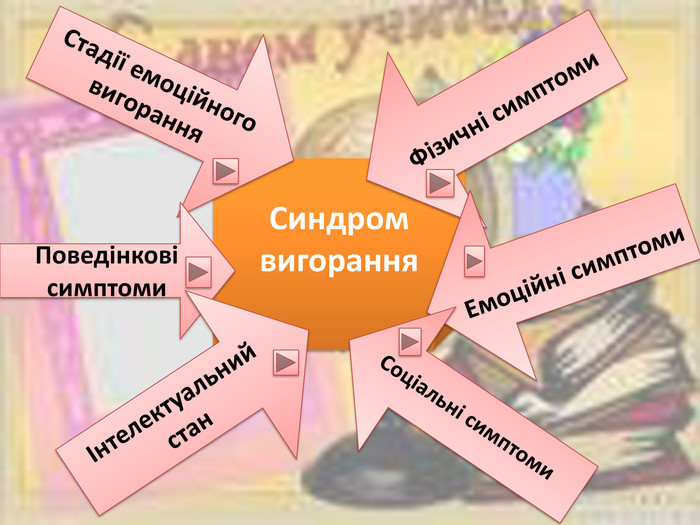 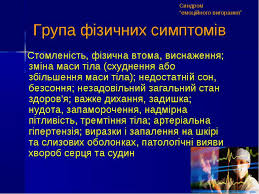 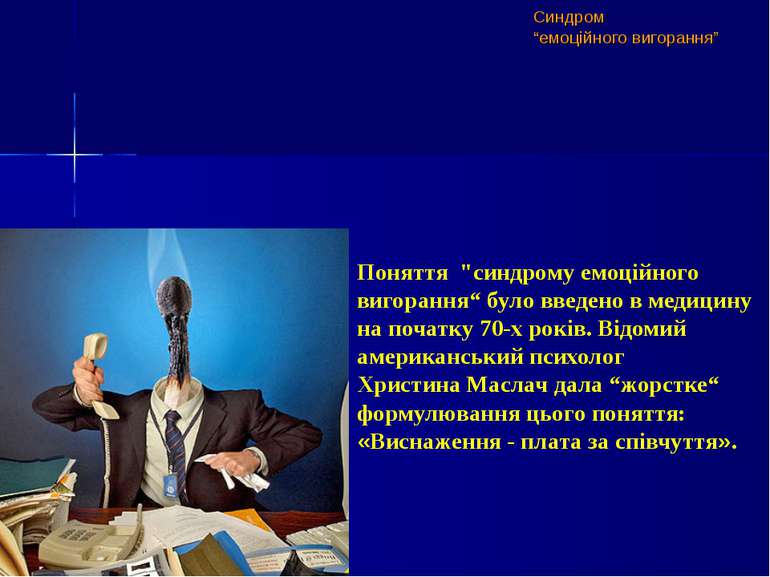 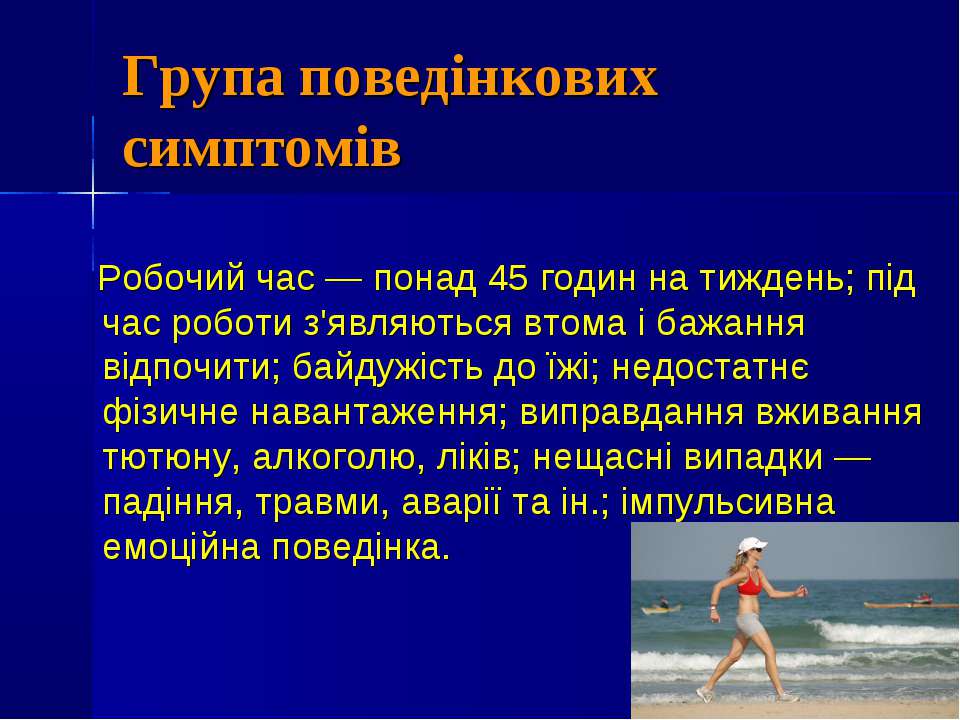 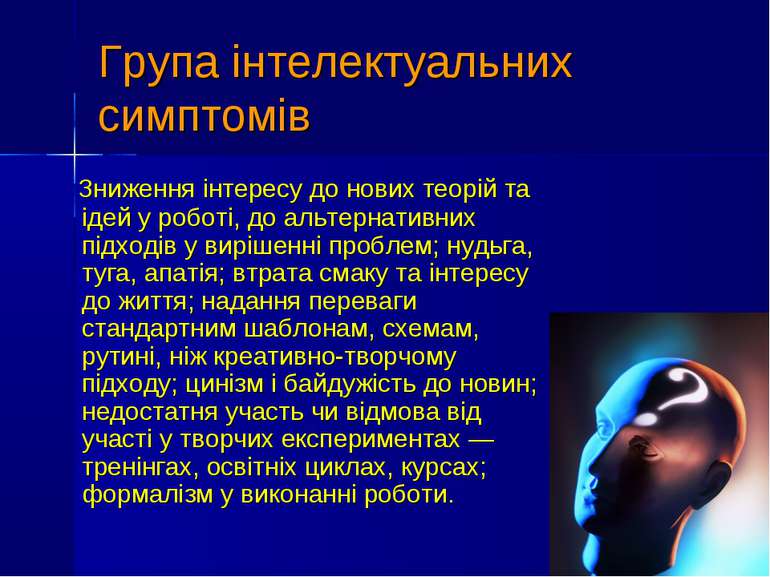 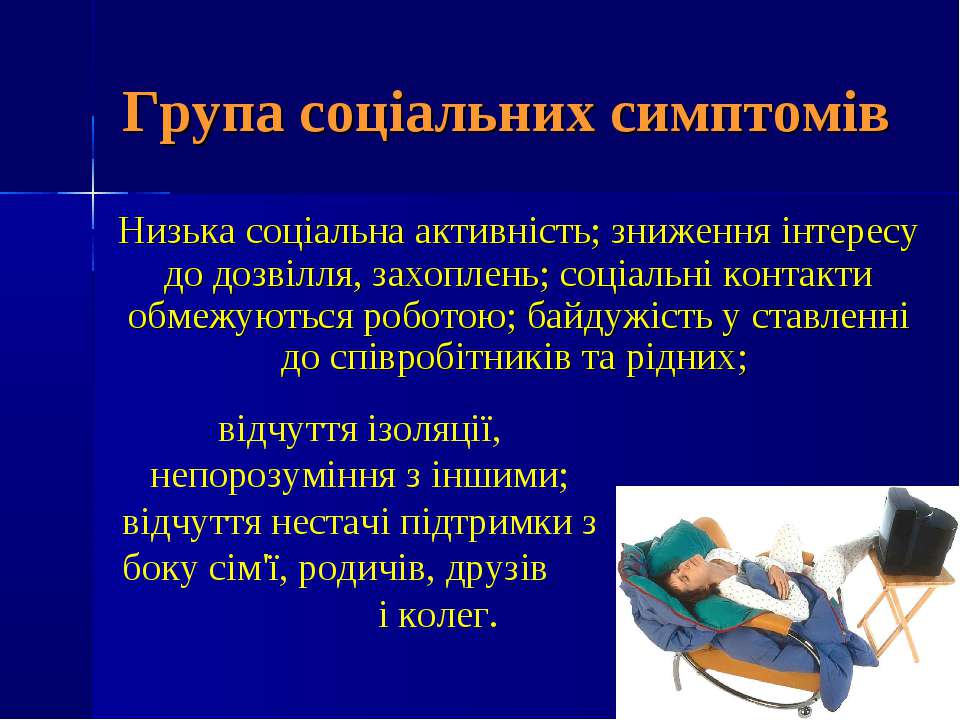 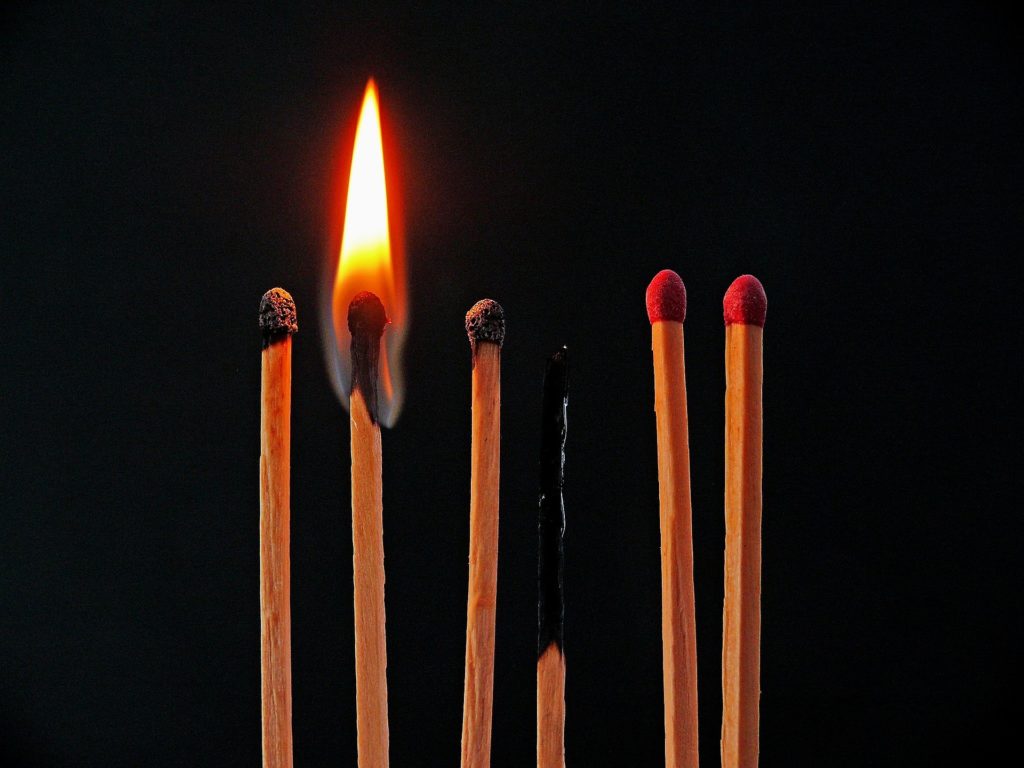 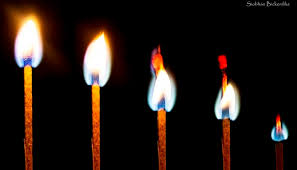 Ознаки вигорання за Робертсом:
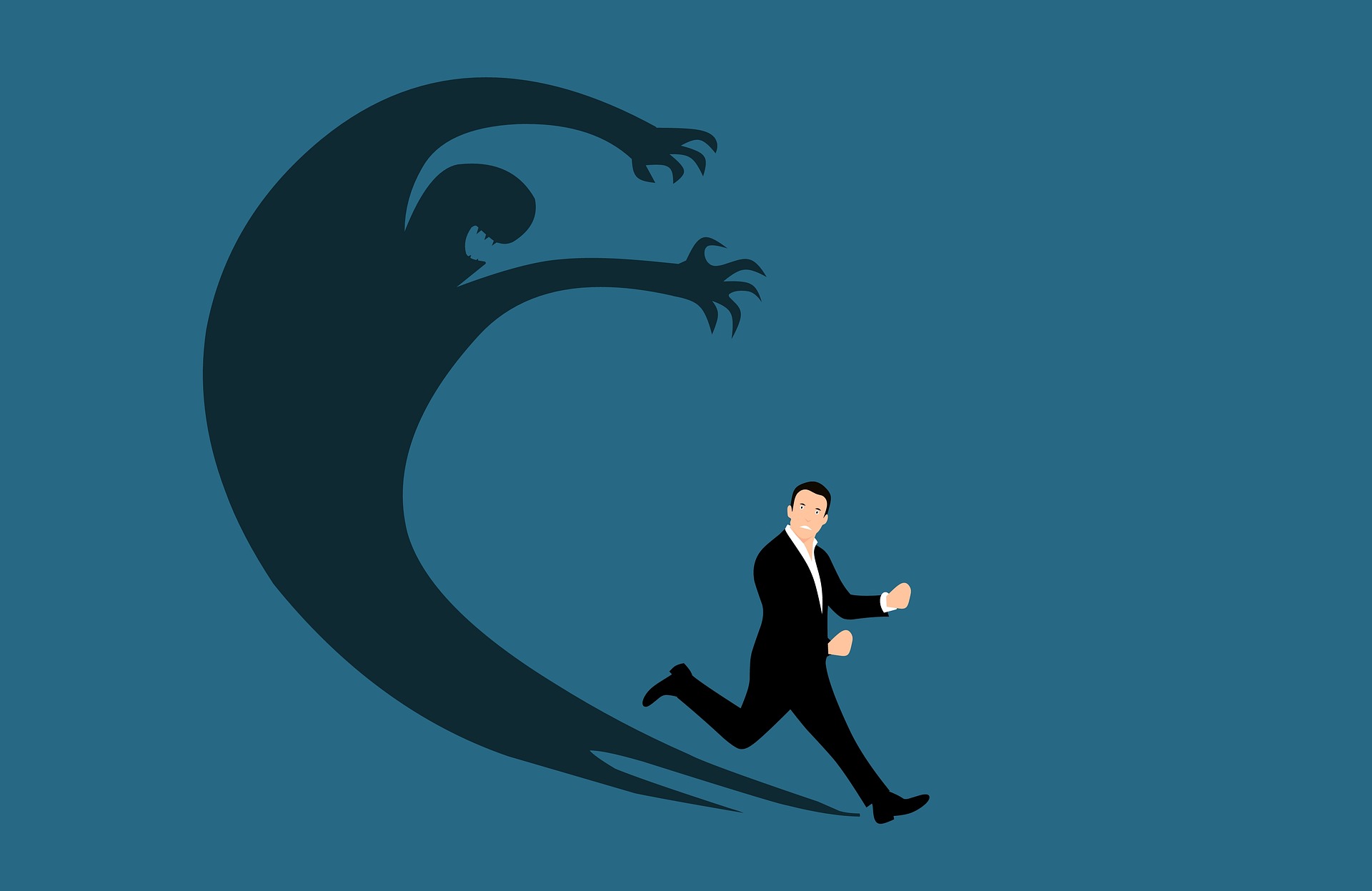 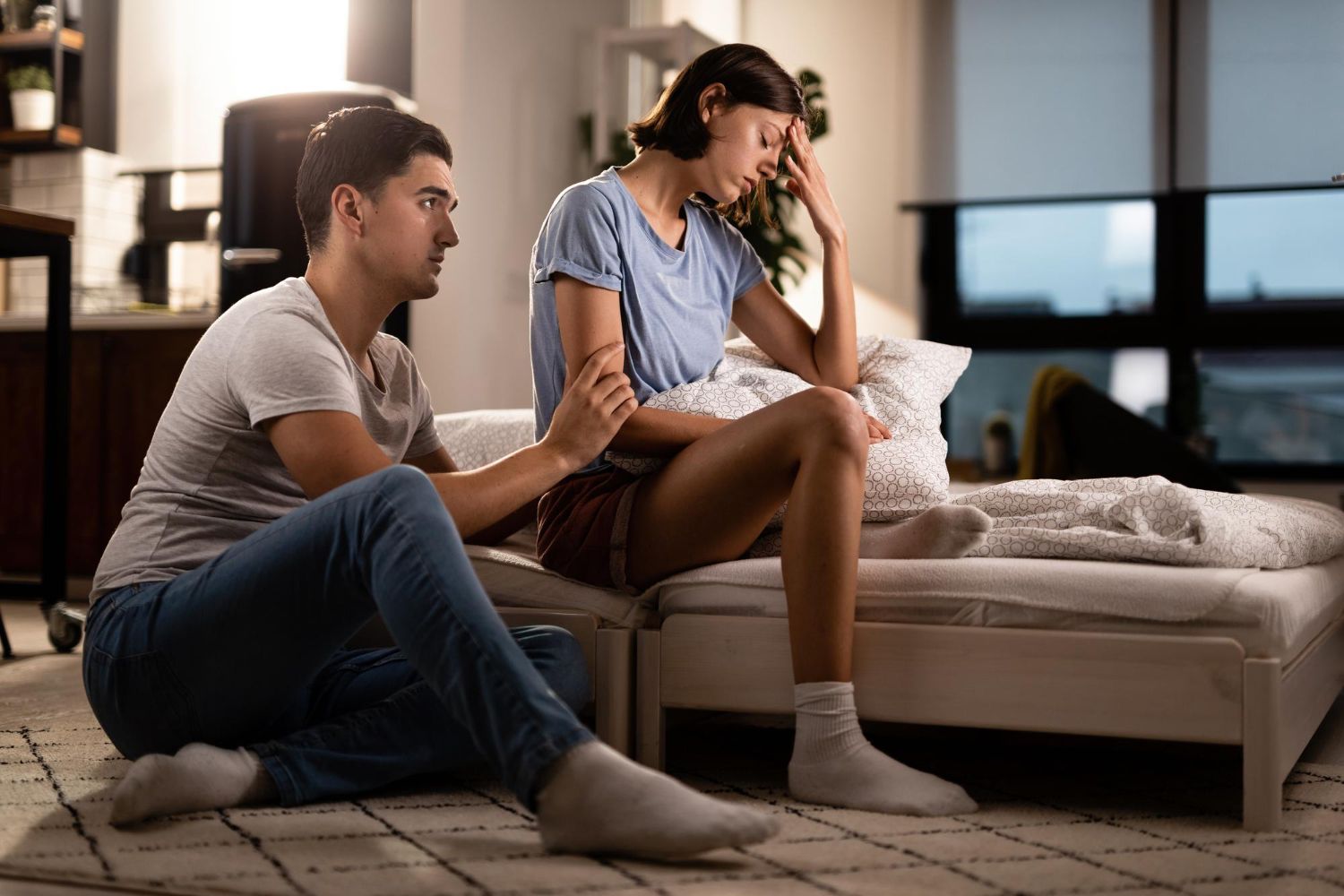 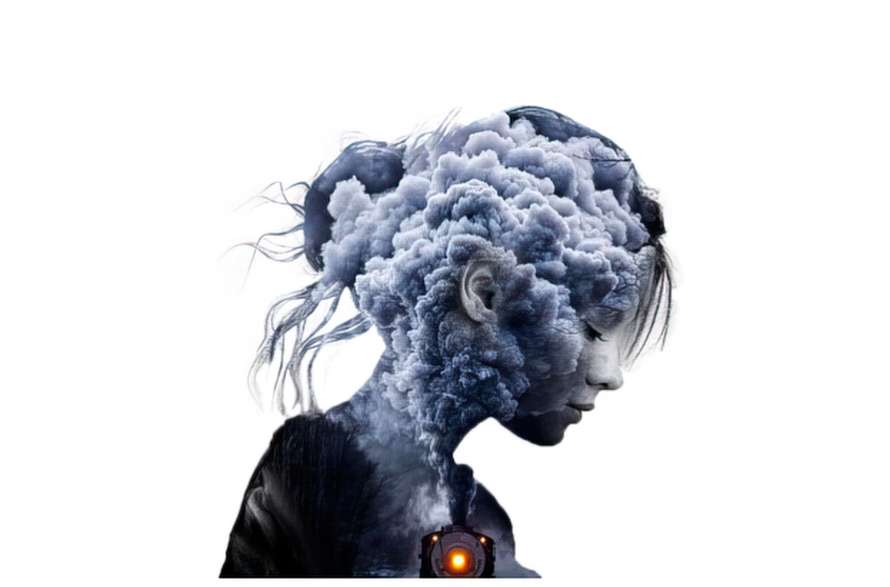 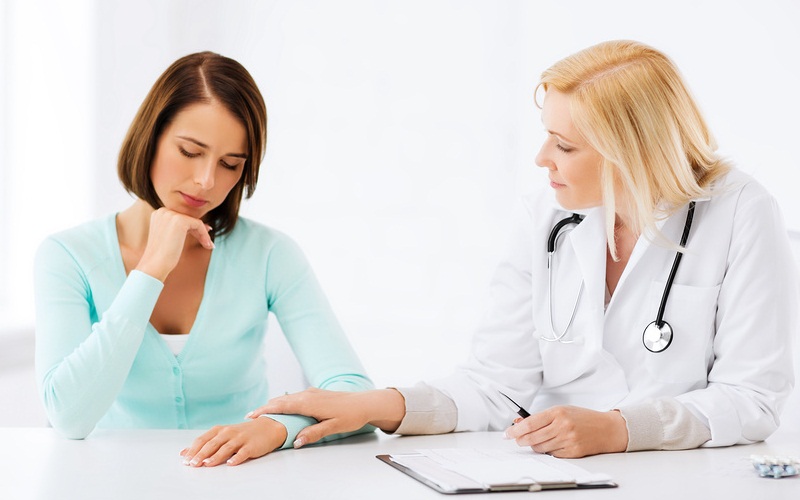 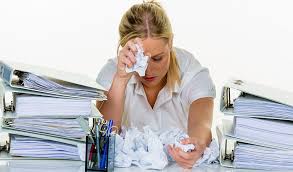 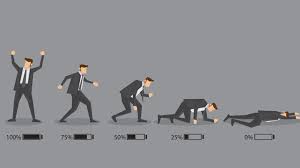 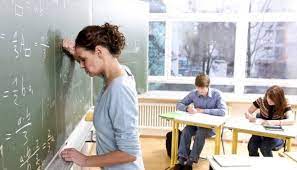 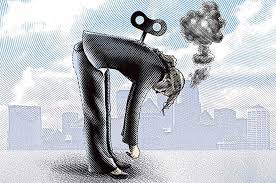 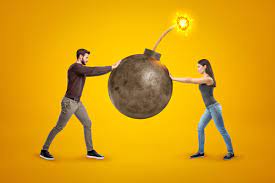 Профілактика та корекція педагогічного вигорання
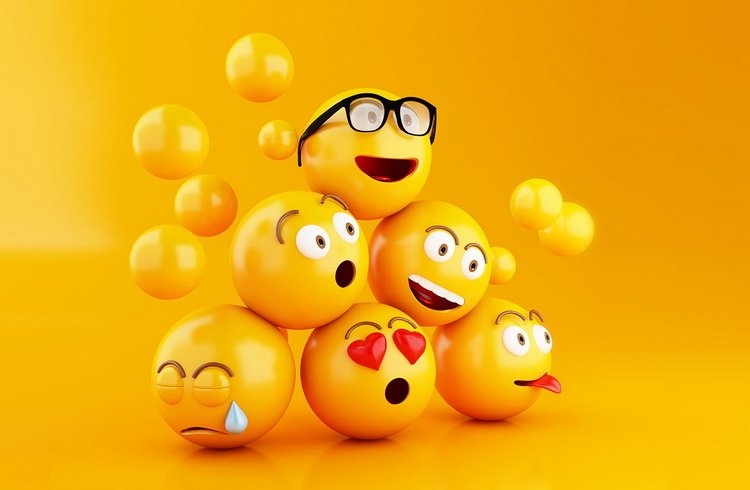 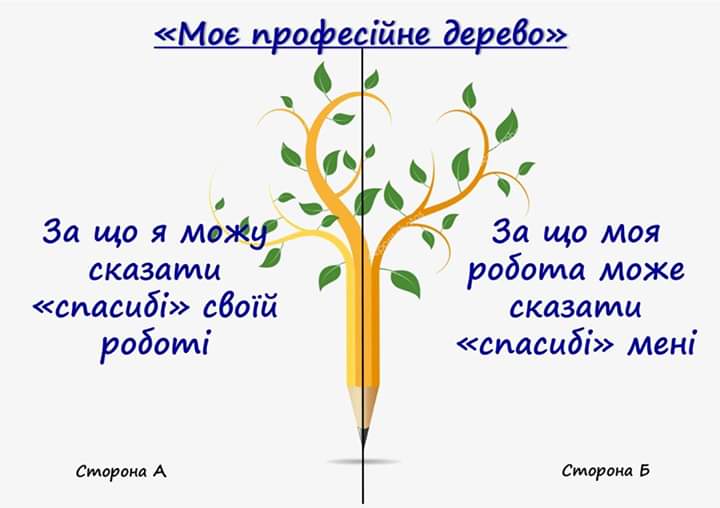 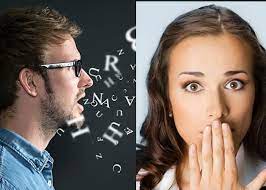 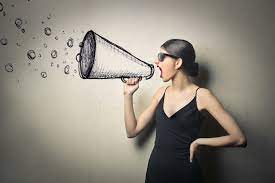 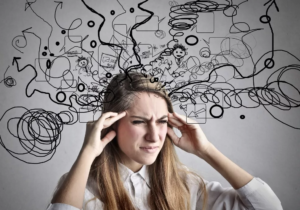 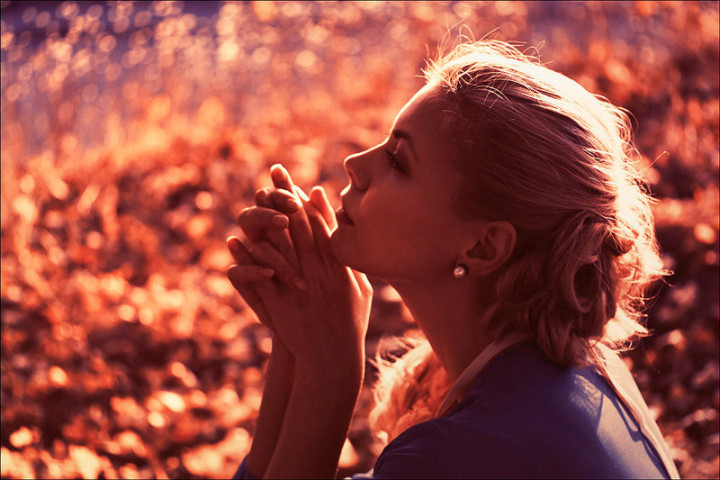 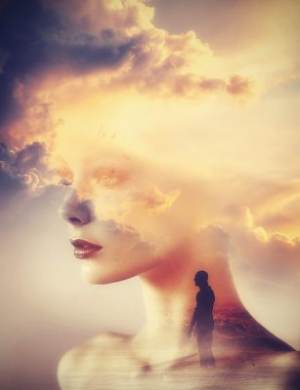 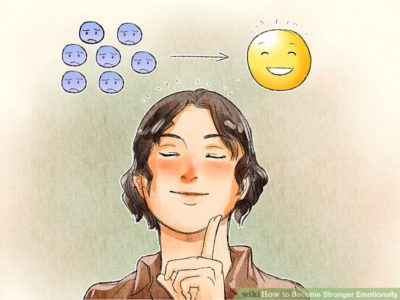 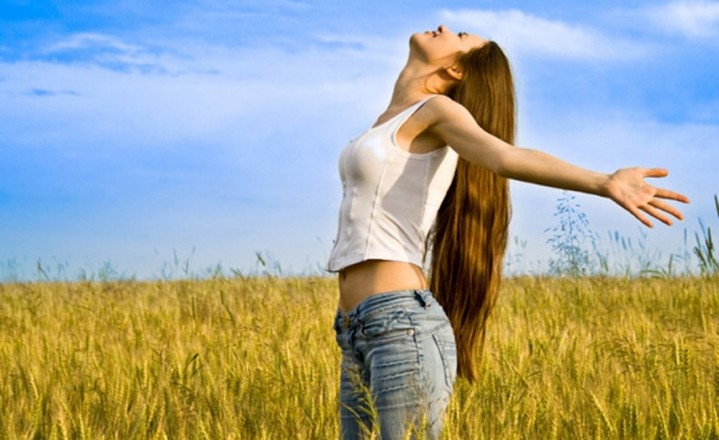 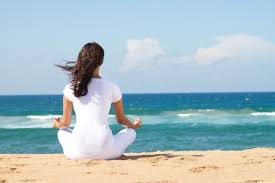 Формула дії «надзвичайної» людини, яка приречена на успіх
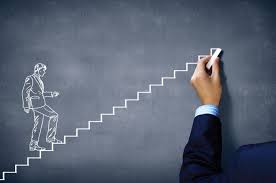 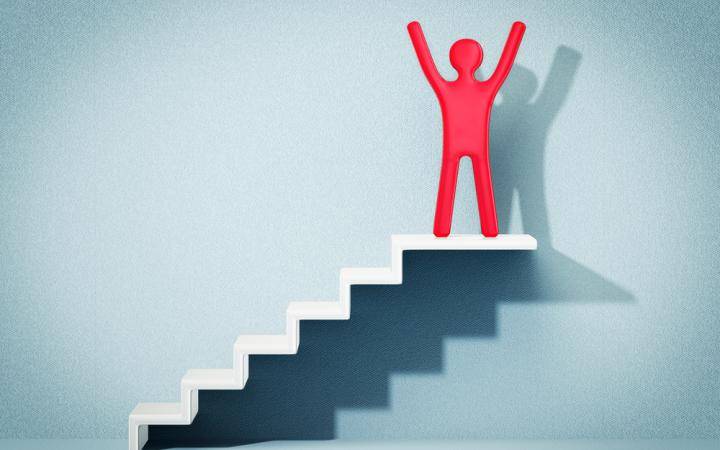 РЕЗУЛЬТАТ
ВІРА
ГАРНИЙ
 НАСТРІЙ
М’ЯЗОВИЙ 
КОРСЕТ
ВОЛЬОВЕ 
ЗУСИЛЛЯ
Тест: Ваш психологічний стан
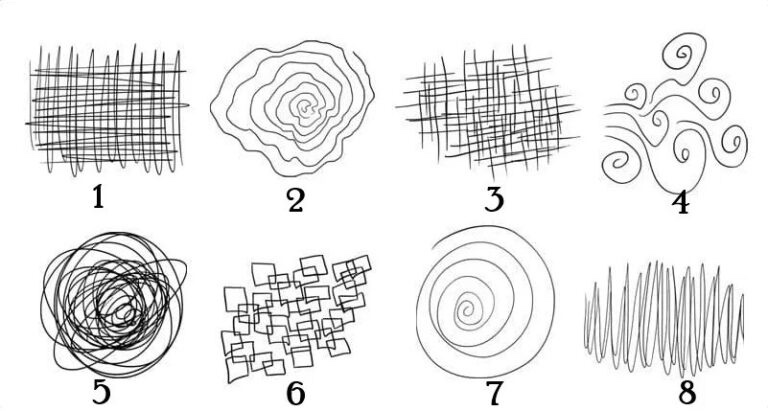 Тест: Що у вас на душі
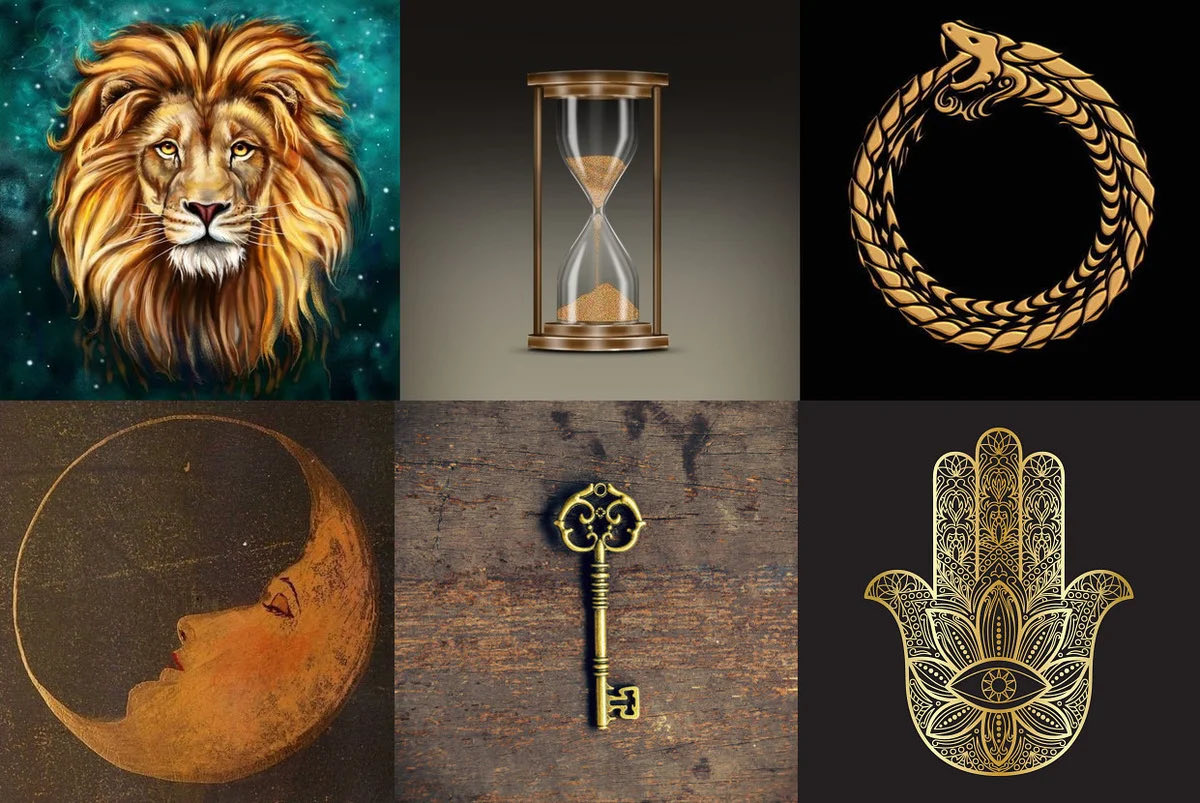 Тест: Ваш душевний стан
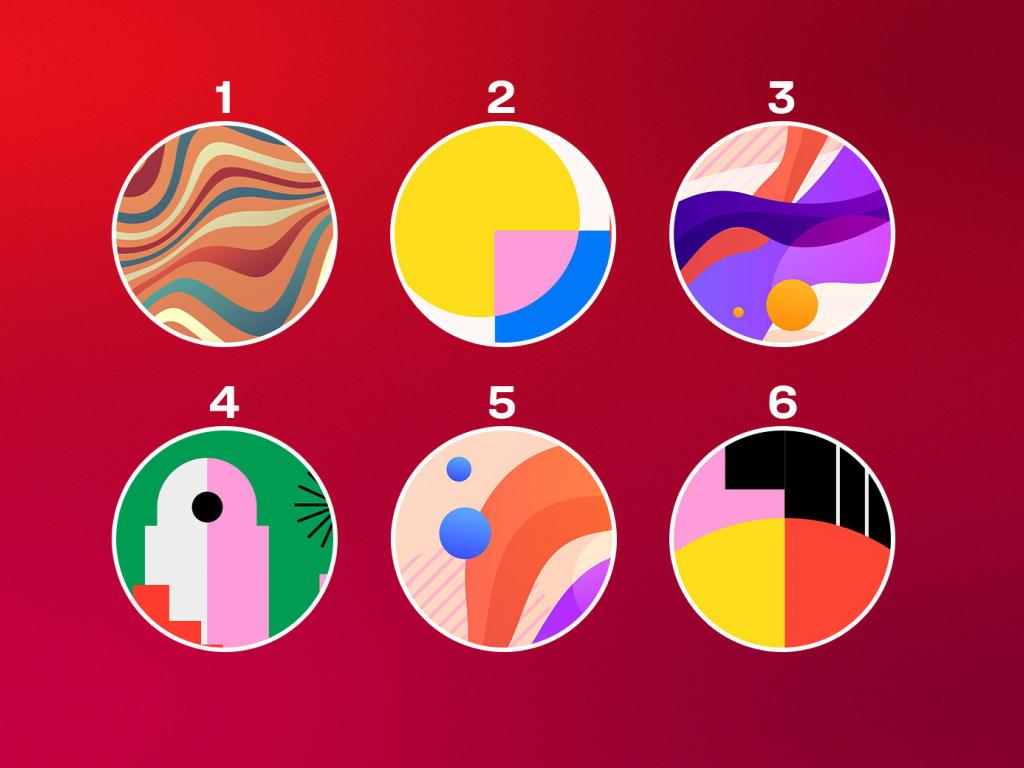 Тест: Ваш емоційний стан
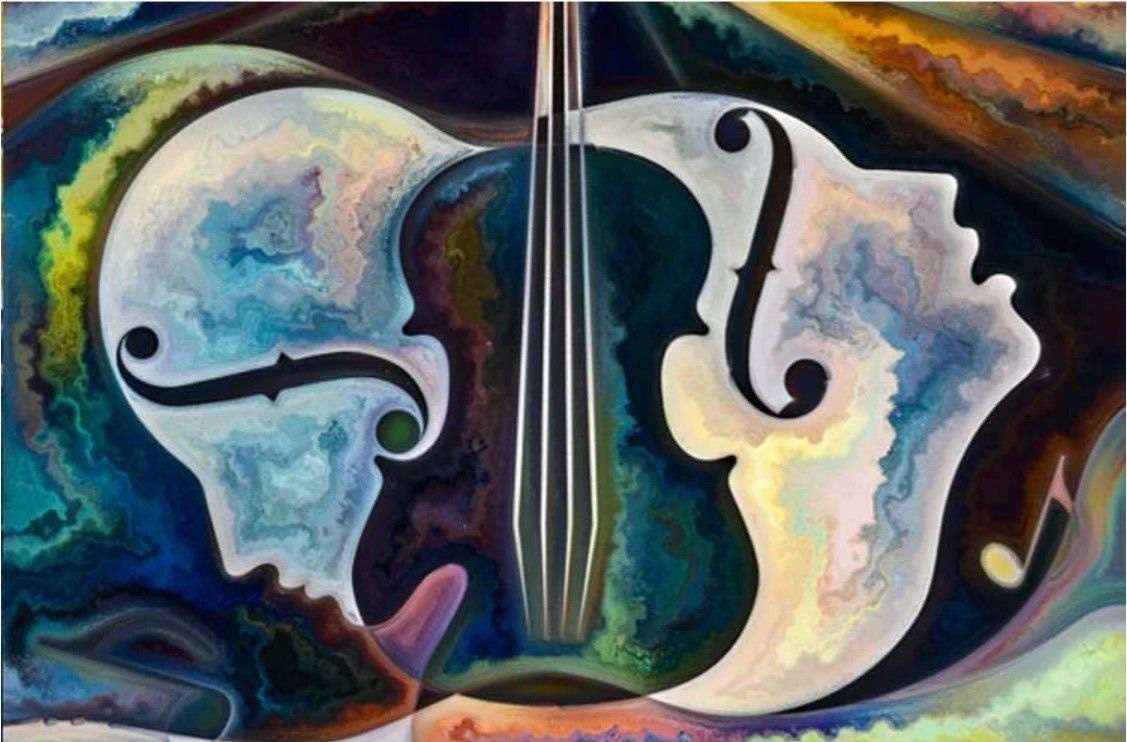 Тест: Стрес і особистість
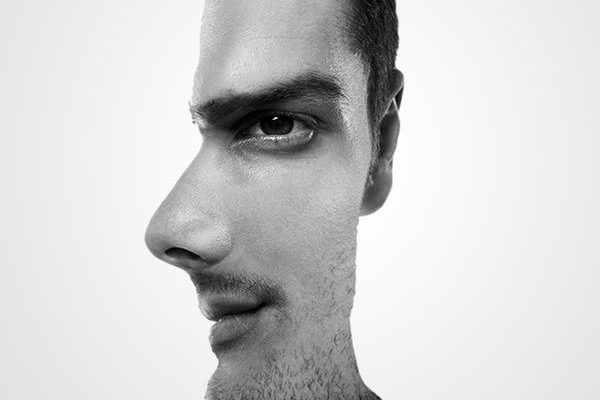 Тест: Що змінити в собі
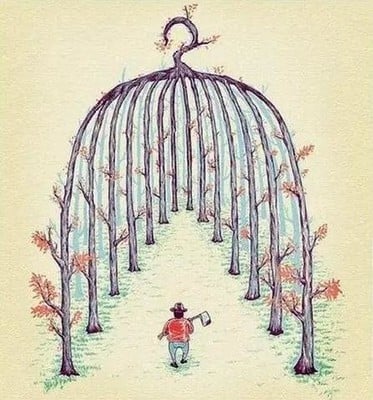 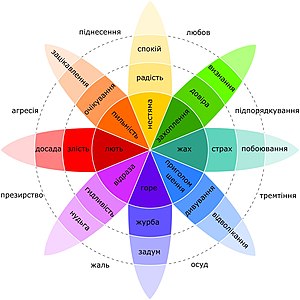 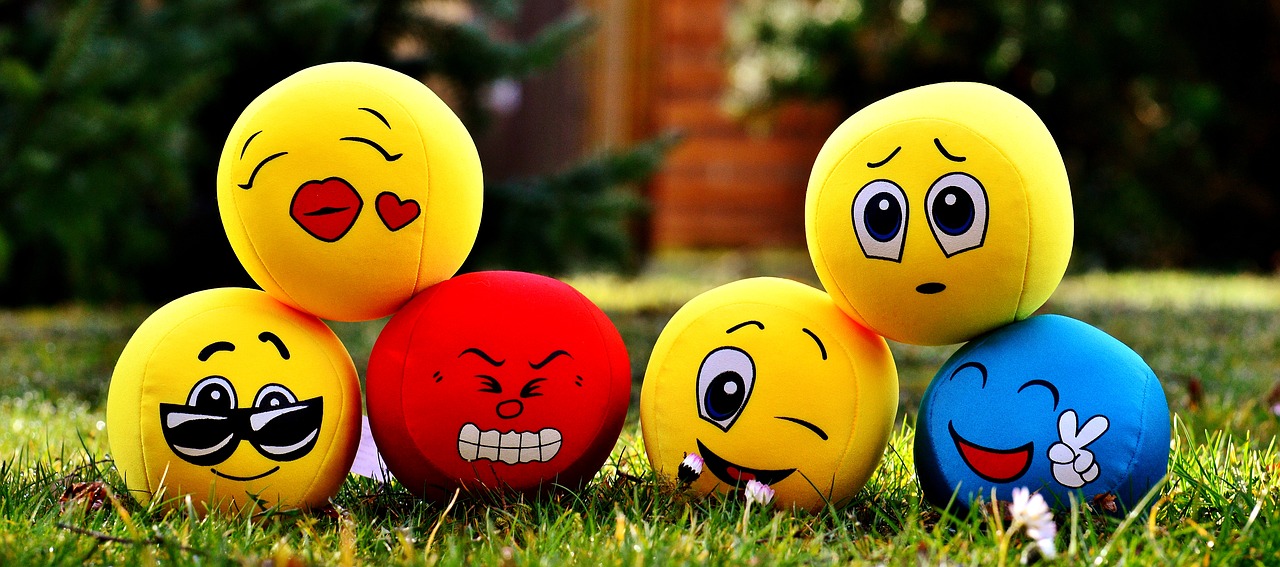 «Не можеш робити те, що любиш – навчись любити те, що робиш»
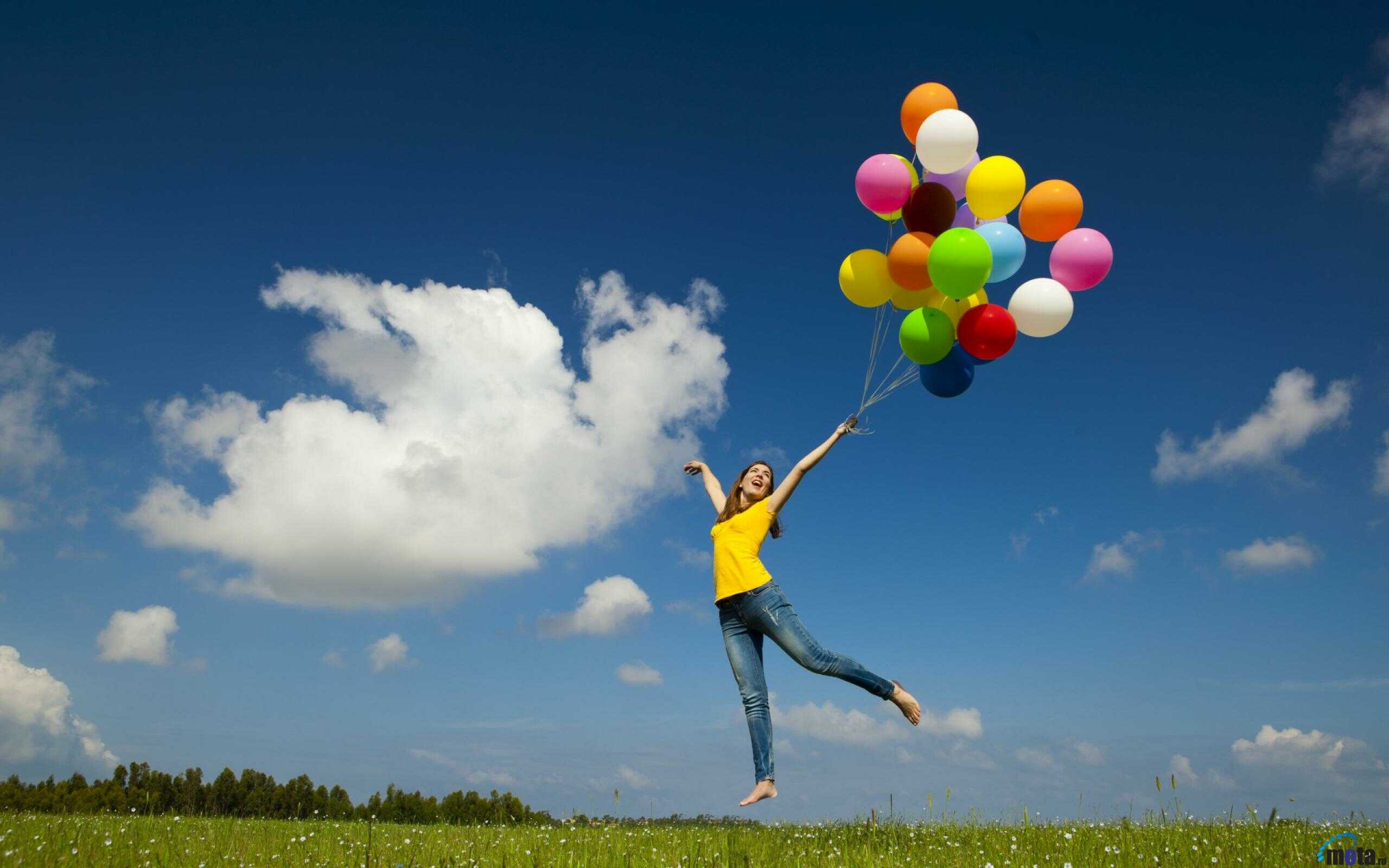